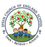 Year Group Reception   Term Autumn 	Topic: You’ve got a friend in me!
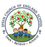 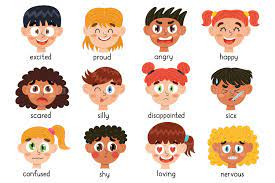 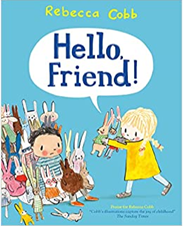 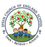 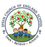 Year Group Reception    Term Autumn	Topic: You’ve Got a Friend in me!
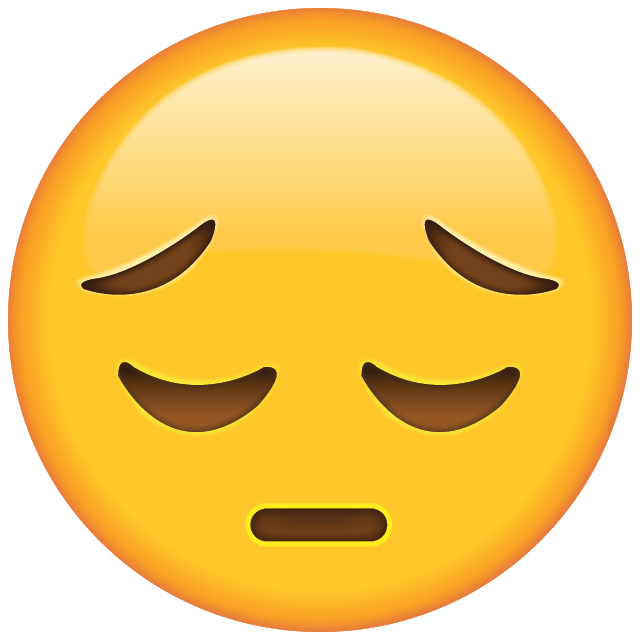 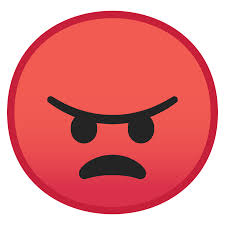 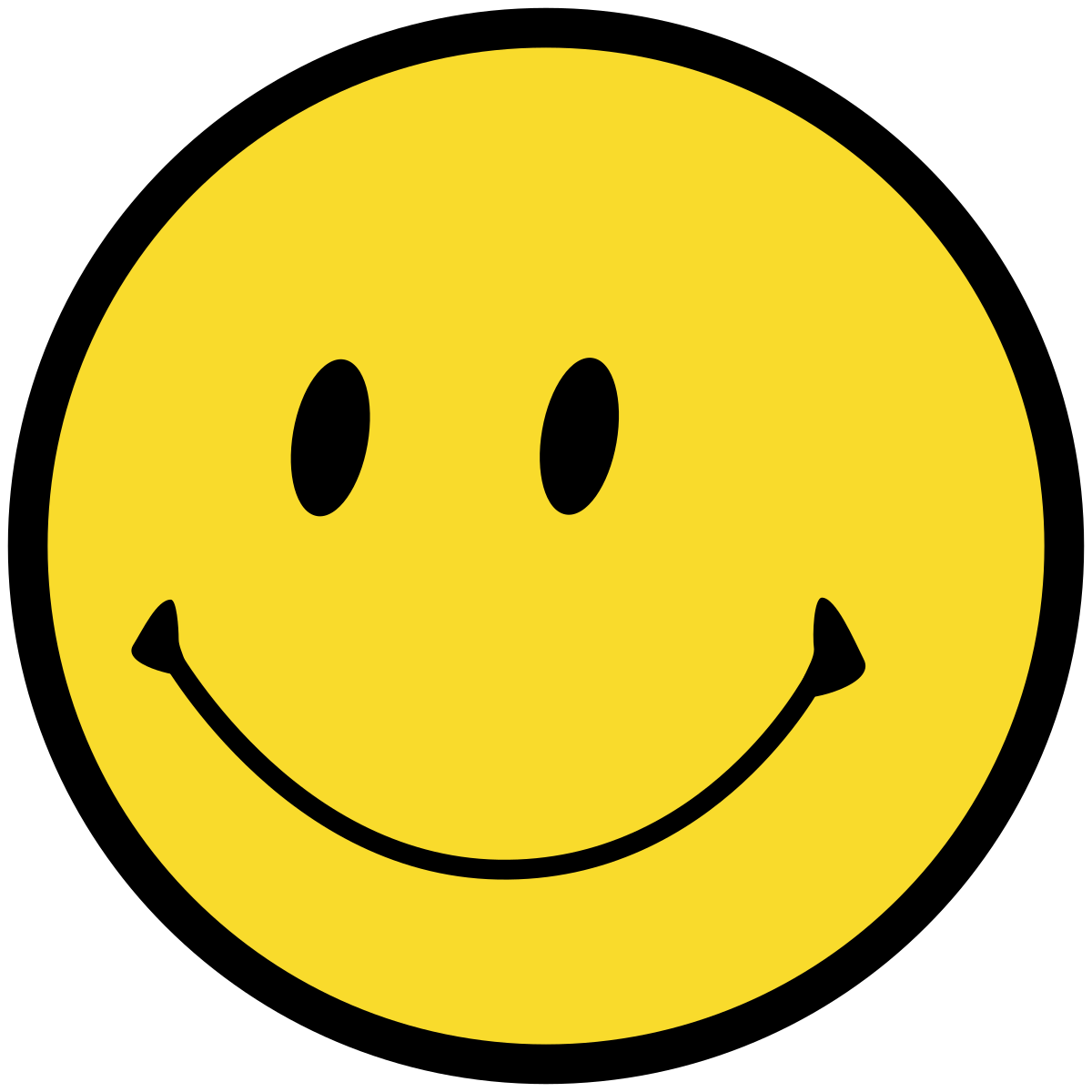